Radionice o mogućnostima prijave na 
EU fondove i razvoj projektnih aplikacija
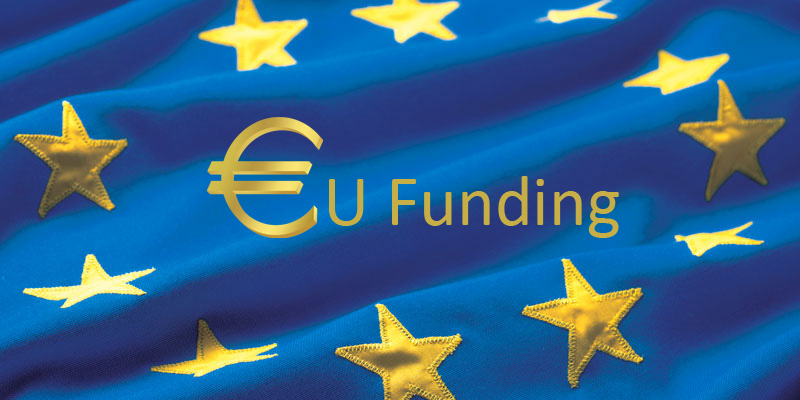 „KULTajmo u Šibeniku! Razvoj civilnog sektora kroz aktivnosti u kulturi”(UP.04.2.1.04.0162)
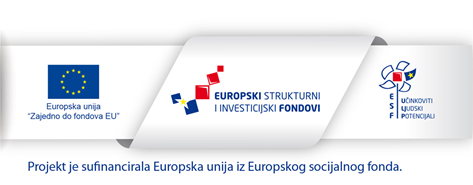 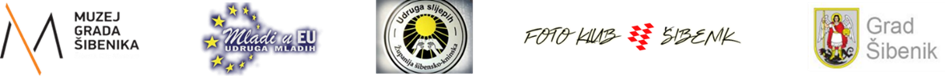 UVOD
Europa 2020

EU fondovi

UzP (Upute za Prijavitelje)

Sustavi MIS i eFondovi
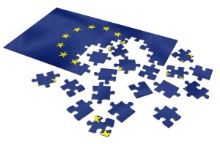 EUROPA 2020
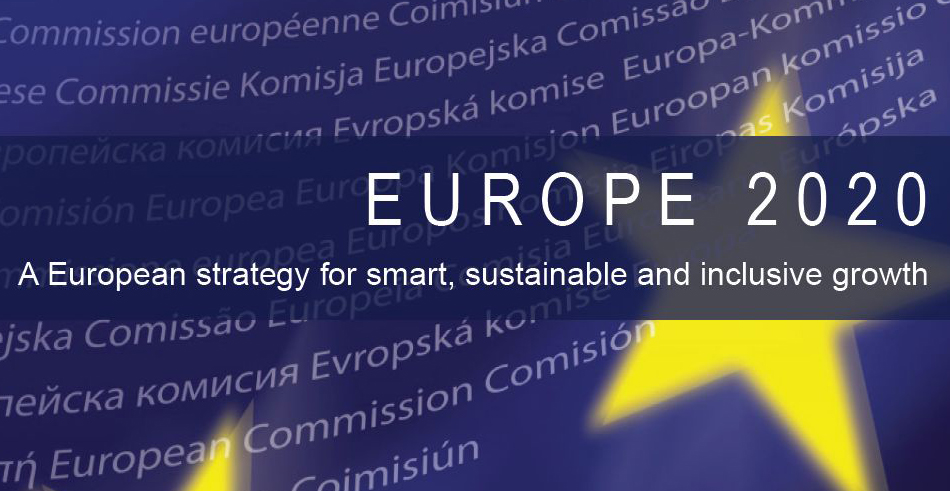 Strategija Europa 2020. desetogodišnja je strategija Europske unije za rast i zapošljavanje. 
Pokrenuta je 2010. kako bi se stvorili uvjeti za pametan, održiv i uključiv rast.
Europa 2020 kao strategija Europske unije slijedi Lisabonsku strategiju (poznatiju kao Lisabonska agenda ili proces) koja je predstavljala strateški razvojni plan Europske unije za razdoblje 2000. do 2010. godine.
Pametan rast predstavlja:
unaprjeđenje učinkovitosti Europske unije u obrazovanju kroz poticanje građana na učenje i unaprjeđenje njihovih vještina,
stvaranje novih proizvoda i usluga koji stvaraju rast i radna mjesta i pomažu prepoznavati društvene izazove,
korištenje informacijskih i komunikacijskih tehnologija u digitalnom društvu.
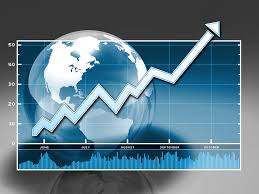 Održiv rast uključuje:
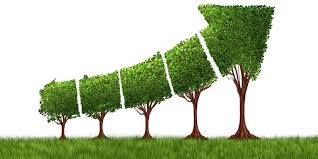 izgradnju ekonomije s konkurentnim gospodarstvom i održivom uporabom resursa s malim emisijama ugljika,
zaštitu okoliša i sprečavanje gubitka bioraznolikosti,
iskorištavanje Europske tehnološke naprednosti u novim zelenim tehnologijama i proizvodnim metodama,
uvođenje učinkovitih pametnih električnih mreža,
poboljšanje poslovnog okruženja, posebice za male i srednje poduzetnike, 
potpora potrošačima u donošenju informiranih odluka na tržištu.
Uključiv rast obuhvaća:
povećanje stopa zaposlenosti, posebice za žene, mlade i starije radnike,
pomoć ljudima svih dobi u predviđanju i upravljanju promjenama kroz ulaganje u znanja i vještine,
osuvremenjivanje tržišta rada i sustava socijalne sigurnosti, te
osiguranje dosega rasta u svim dijelovima Europske unije
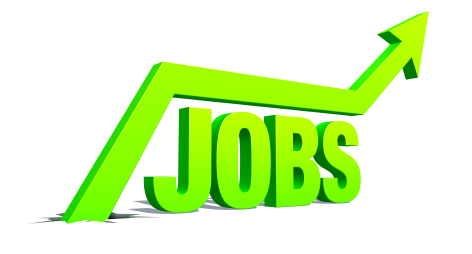 U Europi 2020 dogovoreno je pet glavnih ciljeva za EU do kraja 2020. koji uključuju:
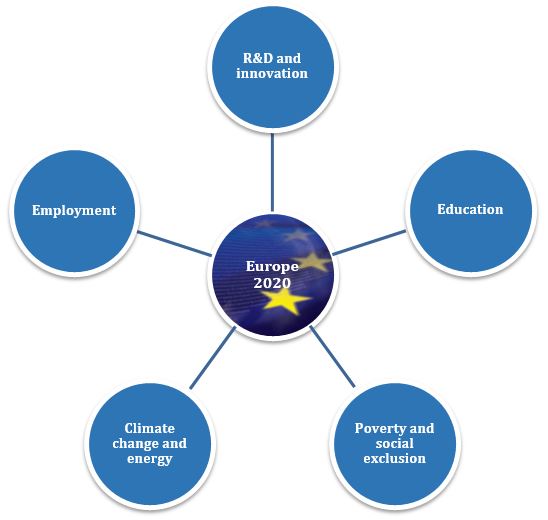 zapošljavanje
istraživanje i razvoj
klimatske promjene / energiju
obrazovanje
socijalnu uključenost i smanjenje siromaštva
Raspodjela sredstava iz fondova
Regionalna politika financira se iz tri glavna fonda: Europski fond za regionalni razvoj (ERDF) i Kohezijski fond (KF) i Europski socijalni fond (ESF)

Uz Europski poljoprivredni fond za ruralni razvoj (EAFRD) i Europski fond za pomorstvo i ribarstvo (EMFF) čine Europske strukturne i investicijske (ESI) fondove
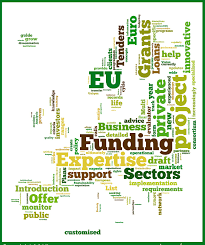 Diskusija
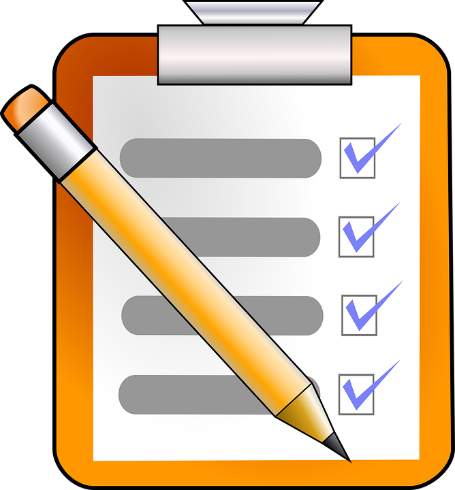 Vaše mišljenje o EU i fondovima? 

Dobre i loše strane za pojedine članice i regije?
Europski fond za regionalni razvoj (EFRR)
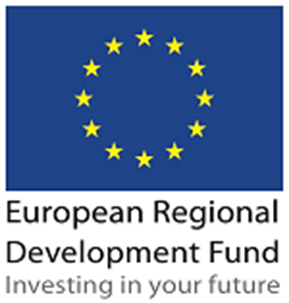 Cilj je ojačati gospodarsku, socijalnu i teritorijalnu koheziju EU uklanjanjem neravnoteže među regijama
EFRR je investicijski fond – financira izgradnju, opremanje i slične projekte
Europski socijalni fond (ESF)
Cilj je ulaganje u ljude - povećanje mogućnosti zapošljavanja, promicanje boljeg obrazovanja te poboljšanje situacije  najugroženijih osoba na rubu siromaštva
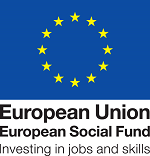 Kohezijski fond (KF)
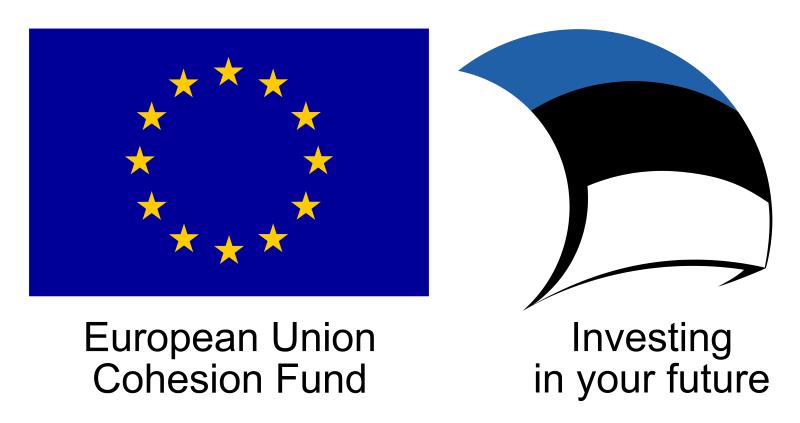 Kohezijski fond namijenjen je najmanje razvijenim državama članicama EU, čija je vrijednost bruto nacionalnog proizvoda (BDP) po stanovniku manja od 90% prosjeka EU-a. 

U Kohezijskom fondu uglavnom riječ o financiranju velikih nacionalnih projekata čiji su korisnici tijela javne vlasti. 

Prilike za poslovni sektor otvaraju se kroz sudjelovanje u postupcima javne nabave za isporuku dobara i usluga, te obavljanje radova kao što su različite studije, građevinski radovi i slično.
Europski poljoprivredni fond za ruralni razvoj (EAFRD)
Cilj je potaknuti dodatne investicije u:
poljoprivredu, 
šumarstvo, 
prehrambenu industriju i 
ruralni razvoj
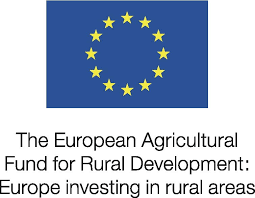 Europski fond za pomorstvo i ribarstvo (EMFF)
Cilj je promicanje konkurentnog, okolišno i gospodarski održivog i društveno odgovornog ribarstva i akvakulture
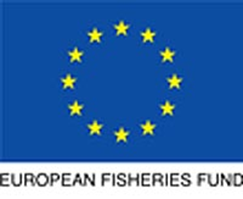 Strukturni fondovi hr
Vježba
Idite na www.strukturnifondovi.hr 
Pronađite natječaje koji su vam zanimljivi
Pronađite u uputama za prijavitelje koja su nadležna tijela?
Upravljačko tijelo
Provedbeno tijelo razine 1
Provedbeno tijelo razine 2
Tko su prihvatljivi prijavitelji?
Koje su aktivnosti i troškovi prihvatljivi?
Prezentirajte svoj natječaj i odgovore na pitanja
Hvala na pažnji!
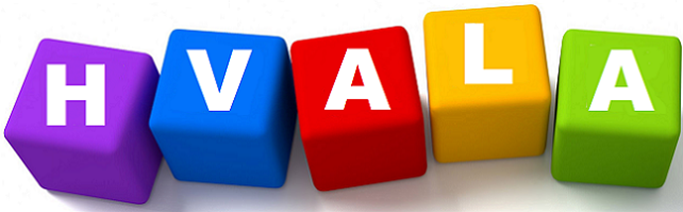